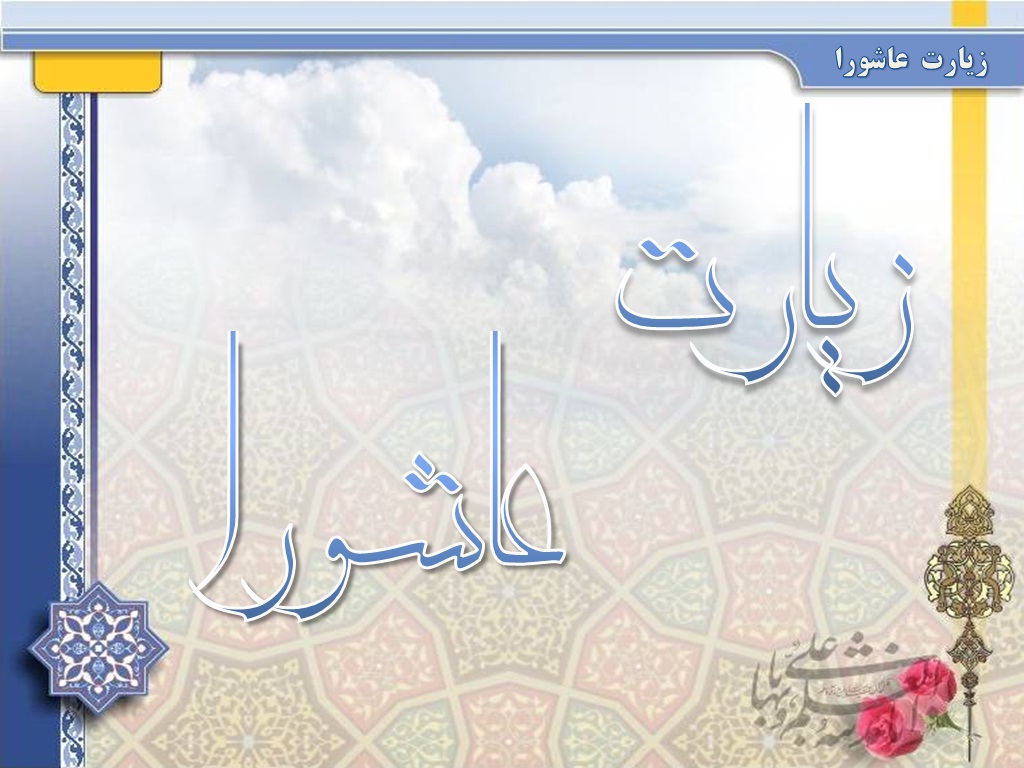 زیارت  عاشورا
M-farhadi.ir
زیارت
عاشورا
زیارت  عاشورا
M-farhadi.ir
اَلسَّلامُ عَلَيْكَ يا اَباعَبْدِاللَّهِ اَلسَّلامُ عَلَيْكَ يَابْنَ رَسُولِ اللَّهِ اَلسَّلامُ عَلَيْكَ يَابْنَ اَميرِالْمُؤْمِنينَ و َابْنَ سَيِّدِ الْوَصِيّينَ
سلام بر تو اى ابا عبداللّه سلام بر تو اى فرزند رسول خدا سلام بر تو اى فرزند امير مؤ منان و فرزند سرور جانشیان
زیارت  عاشورا
M-farhadi.ir
اَلسَّلامُ عَلَيْكَ يَابْنَ فاطِمَةَ سَيِّدَةِ نِساَّءِ الْعالَمينَ اَلسَّلامُ عَلَيْكَ يا ثارَ اللَّهِ وَ ابْنَ ثارِهِ وَ الْوِتْرَ الْمَوْتُورَ
سلام بر تو اى فرزند فاطمه سرور بانوان جهانيان سلام بر تو اى خون خدا،و فرزند خون خدا و اى تنهاى مظلوم
زیارت  عاشورا
M-farhadi.ir
اَلسَّلامُ عَلَيْكَ وَ عَلَى الاَْرْواحِ الَّتى حَلَّتْ بِفِناَّئِكَ عَلَيْكُمْ مِنّى جَميعاً سَلامُ اللَّهِ اَبَداً ما بَقيتُ وَ بَقِىَ اللَّيْلُ وَ النَّهار
سلام بر تو و جانهايى كه به درگاهت فرود آمدند از جانب من بر همگى شما سلام خدا براى هميشه،تا هستم و تا شب و روز باقى است
زیارت  عاشورا
M-farhadi.ir
يا اَباعَبْدِاللَّهِ لَقَدْ عَظُمَتِ الرَّزِيَّةُ وَ جَلَّتْ وَ عَظُمَتِ الْمُصيبَةُ بِكَ عَلَيْنا وَ عَلى جَميعِ اَهْل ِالاِْسْلامِ
اى ابا عبد اللّه،هرآينه عزايت بزرگ و سنگين شد،و مصيبت تو بر ما و بر همه اهل اسلام بس بزرگ گشت
زیارت  عاشورا
M-farhadi.ir
و َجَلَّتْ وَ عَظُمَتْ مُصيبَتُكَ فِى السَّمواتِ عَلى جَميعِ اَهْلِ السَّمواتِ فَلَعَنَ اللَّهُ اُمَّةً اَسَّسَتْ اَساسَ الظُّلْمِ وَ الْجَوْرِ عَلَيْكُمْ اَهْلَ الْبَيْتِ
و سنگين و بزرگ شد مصيبتت در آسمانها بر همه اهل آسمان،خدا لعنت كند امّتى را كه بناى ستم و بیداد را بر شما اهل بيت بنيان‏ نهادند
زیارت  عاشورا
M-farhadi.ir
وَ لَعَنَ اللَّهُ اُمَّةً دَفَعَتْكُمْ عَنْ مَقامِكُمْ و َاَزالَتْكُمْ عَنْ مَراتِبِكُمُ الَّتى رَتَّبَكُمُ اللَّهُ فيها
و خدا لعنت كند قومى را كه شما را از مقامتان دور كرد،و از مرتبه‏هايتان بركنار نمود،مرتبه‏هايى كه خدا شما را در آنها جاى داد
زیارت  عاشورا
M-farhadi.ir
و َلَعَنَ اللَّهُ اُمَّةً قَتَلَتْكُمْ وَ لَعَنَ اللَّهُ الْمُمَهِّدينَ لَهُمْ بِالتَّمْكينِ مِنْ قِتالِكُمْ
و خدا لعنت كند امّتى را كه شما را كشتند، و خدا لعنت كند آنان را كه امكان و توان جنگ با شما را براى ايشان تدارك ديدند
زیارت  عاشورا
M-farhadi.ir
بَرِئْتُ اِلَى اللَّهِ وَ اِلَيْكُمْ مِنْهُمْ وَ مِنْ اَشْياعِهِمْ وَ اَتْباعِهِمْ وَ اَوْلِياَّئِهِم
من بيزارى میجويم به سوى خدا و به جانب شما از ايشان و از پيروان و دنبال روندگانشان و دوستانشان
زیارت  عاشورا
M-farhadi.ir
يا اَباعَبْدِاللَّهِ اِنّى سِلْمٌ لِمَنْ سالَمَكُمْ وَ حَرْبٌ لِمَنْ حارَبَكُمْ اِلى يَوْمِ الْقِيامَةِ
اى ابا عبد اللّه من در صلحم ما كسی كه با شما صلح كرد،و در جنگم با كسیكه با شما جنگيد تا روز قيامت
زیارت  عاشورا
M-farhadi.ir
وَ لَعَنَ اللَّهُ آلَ زِيادٍ وَ آلَ مَرْوانَ وَ لَعَنَ اللَّهُ بَنى اُمَيَّةَ قاطِبَةً وَ لَعَنَ اللَّهُ ابْنَ مَرْجانَةَ
و خدا لعنت كند خاندان زياد و خاندان مروان را و خدا همه بنى اميه را لعنت كند،و لعنت كند پسر مرجانه
زیارت  عاشورا
M-farhadi.ir
وَ لَعَنَ اللَّهُ عُمَرَ بْنَ سَعْدٍ وَ لَعَنَ اللَّهُ شِمْراً وَ لَعَنَ اللَّهُ اُمَّةً اَسْرَجَتْ وَ اَلْجَمَتْ وَ تَنَقَّبَتْ لِقِتالِكَ
و عمر بن سعد و شمر را و لعنت كند امّتى را كه مركبها را زين كردند و لگام زدند و جنگ با تو را دنبال كردند
زیارت  عاشورا
M-farhadi.ir
بِاَبى اَنْتَ وَ اُمّى لَقَدْ عَظُمَ مُصابى بِكَ فَاَسْئَلُ اللَّهَ الَّذى اَکْرَمَ مَقامَكَ
پدر و مادرم به فدايت همانا مصيبت بر من سنگين شد،از خدا كه مقامت را گرامى داشت
زیارت  عاشورا
M-farhadi.ir
وَ اَکْرَمَنى بِكَ اَنْ يَرْزُقَنى طَلَبَ ثارِكَ مَعَ اِمامٍ مَنْصُورٍ مِنْ اَهْلِ بَيْتِ مُحَمَّدٍ صَلَّى اللَّهُ عَلَيْهِ و َآلِهِ
و مرا به وسيله تو كرامت بخشيد،درخواست میكنم،كه خون‏خواهى تو را همراه پيشواى يارى شده از اهل بيت محمّد(درود خدا بر او و خاندانش)روزى من كند
زیارت  عاشورا
M-farhadi.ir
اَللّهُمَّ اجْعَلْنى عِنْدَكَ وَجيهاً بِالْحُسَيْنِ عَلَيْهِ السَّلامُ فِى الدُّنْيا وَ الاْخِرَةِ
خدايا به حق‏ حسين مرا نزد خود در دنيا و آخرت آبرومند قرار ده
زیارت  عاشورا
M-farhadi.ir
يا اَباعَبْدِاللَّهِ اِنّى اَتَقَرَّبُ اِلى اللَّهِ وَ اِلى رَسُولِهِ وَ اِلى اميرِالْمُؤْمِنينَ وَ اِلى فاطِمَةَ وَ اِلَى الْحَسَنِ وَ اِلَيْكَ بِمُوالاتِكَ وَ بِالْبَراَّئَةِ
اى اباعبداللّه من به خدا و رسولش و اميرالمؤ منين و فاطمه و حسن تقرّب میجويم،به دوستى تو و به بيزارى
زیارت  عاشورا
M-farhadi.ir
مِمَّنْ اَسَسَّ اَساسَ ذلِكَ وَ بَنى عَلَيْهِ بُنْيانَهُ وَ جَرى فى ظُلْمِهِ وَ جَوْرِهِ عَلَيْكُمْ وَ على اَشْياعِكُمْ
از كسیك ه پايه‏گذارى كرد اساس اين واقعه را،و بنا نهاد بر آن بنيانش را،و روان شد در ستم و بيدادش‏ بر شما،و شيعيان شما
زیارت  عاشورا
M-farhadi.ir
بَرِئْتُ اِلَى اللَّهِ وَ اِلَيْكُمْ مِنْهُمْ وَ اَتَقَرَّبُ اِلَى اللَّهِ ثُمَّ اِلَيْكُمْ بِمُوالاتِكُمْ وَ مُوالاةِ وَلِيِّكُمْ
از ايشان به سوى خدا و شما بيزارم و به خدا تقرّب میجويم،و پس از آن به شما نيز با دوستى نسبت به شما و دوستى نسبت به دوستان شما
زیارت  عاشورا
M-farhadi.ir
وَ بِالْبَرآئَةِ مِنْ اَعْداَّئِكُمْ وَ النّاصِبينَ لَكُمُ الْحَرْبَ وَ بِالْبَرآئَةِ مِنْ اَشْياعِهِمْ وَ اَتْباعِهِمْ
به بيزارى از دشمنانتان شما،و به بيزارى از دشمنانتان،و برپاكنندگان جنگ با شما،و به بيزاری از ياران و پيروانشان
زیارت  عاشورا
M-farhadi.ir
اِنّى سِلْمٌ لِمَنْ سالَمَكُمْ وَحَرْبٌ لِمَنْ حارَبَكُمْ وَ وَلِىُّ لِمَنْ والاکُمْ وَ عَدُوُّ لِمَنْ عاداکُمْ
من در صلحم با كسیكه با شما صلح كرد،و در جنگم با كسیكه با شما جنگيد ، و دوستم با كسیكه‏ شما را دوست داشت،و دشمنم با كسیكه شما را دشمن داشت
زیارت  عاشورا
M-farhadi.ir
فَاَسْئَلُ اللَّهَ الَّذى اَکْرَمَنى بِمَعْرِفَتِكُمْ وَمَعْرِفَةِ اَوْلِياَّئِكُمْ وَ رَزَقَنِى الْبَراَّئَةَ مِنْ اَعْداَّئِكُمْ
پس درخواست میكنم از خدا كه مرا به معرفت و دوستان شما گرامى داشت‏ و بيزارى از دشمنان شما را نصيب من كرد
زیارت  عاشورا
M-farhadi.ir
اَنْ يَجْعَلَنى مَعَكُمْ فِى الدُّنْيا وَالاْخِرَةِ ووَ اَنْ يُثَبِتَ لي عِنْدَكُمْ قَدَمَ صِدْقٍ فِى الدُّنْيا وَ الاْخِرَةِ
اينكه مرا در دنيا و آخرت با شما قرار دهد،و جايگاهم را نزد شما استوار بدارد
زیارت  عاشورا
M-farhadi.ir
وَ اَسْئَلُهُ اَنْ يُبَلِّغَنِى الْمَقامَ الْمَحْمُودَ لَكُمْ عِنْدَ اللَّهِ وَ اَنْ يَرْزُقَنى طَلَبَ ثارى مَعَ اِمامٍ هُدىً ظاهِرٍ ناطِقٍ بِالْحَقِّ مِنْكُمْ
و از او میخواهم كه مرا برساند به مقام ستوده‏اى كه براى شما نزد خداست‏ و روزى كند خون‏خواهیام را به همراه امام هدايت‏گر آشكار و گوياى به حق از خاندان شما
زیارت  عاشورا
M-farhadi.ir
وَ اَسْئَلُ اللَّهَ بِحَقِّكُمْ وَبِالشَّاْنِ الَّذى لَكُمْ عِنْدَهُ اَنْ يُعْطِيَنى بِمُصابى بِكُمْ اَفْضَلَ ما يُعْطى مُصاباً بِمُصيبَتِهِ مُصيبَةً ما اَعْظَمَه
و از خدا درخواست میكنم به حق شما ، و شأنى كه براى شما نزد اوست،كه عطا كند به من به خاطر مصيبت‏زدگیام به شما برترين چيزى را كه عطا كند به مصيبت‏زده‏اى به خاطر مصيبتش
زیارت  عاشورا
M-farhadi.ir
وَ اَعْظَمَ رَزِيَّتَها فِى الاِْسْلامِ وَ فى جَميعِ السَّمواتِ وَ الاَْرْضِ اَللّهُمَّ اجْعَلْنى فى مَقامى هذا مِمَّنْ تَنالُهُ مِنْكَ صَلَواتٌ وَ رَحْمَةٌ وَ مَغْفِرَةٌ
چه مصيبتى بزرگ است آن مصيبت،و چه عظيم است آن عزا در اسلام،و در همه آسمانها و زمين.خدايا در اين‏جايگاه مرا از كسانى قرار ده،كه از جانب تو به آنان درود و رحمت و آمرزش میرسد
زیارت  عاشورا
M-farhadi.ir
اَللّهُمَّ اجْعَلْ مَحْياىَ مَحْيا مُحَمَّدٍ وَ آلِ مُحَمَّدٍ وَ مَماتى مَماتَ مُحَمَّدٍ وَ آلِ مُحَمَّدٍ
خدايا حياتم را حيات آميخته به عشق محمّد و خاندان محمّد ، و مرگم را مرگ در حال شيفتگى به محمّد و خاندان محمّد قرار دهد
زیارت  عاشورا
M-farhadi.ir
اَللّهُمَّ اِنَّ هذا يَوْمٌ تَبرَّکَتْ بِهِ بَنُو اُمَيَّةَ وَ ابْنُ آکِلَةِ الَْآکبادِ اللَّعينُ ابْنُ اللَّعينِ عَلى لِسانِكَ وَ لِسانِ نَبِيِّكَ صَلَّى اللَّهُ عَلَيْهِ وَ آلِهِ
دايا اين روز روزى است كه به آن تبرّك جستند بنى اميّه،و فرزند جگرخوار،آن لعنت‏شده فرزند لعنت شده بر زبان تو و زبان پيامبرت(درود خدا بر او و خاندانش)
زیارت  عاشورا
M-farhadi.ir
فى کُلِّ مَوْطِنٍ وَ مَوْقِفٍ وَقَفَ فيهِ نَبِيُّكَ صَلَّى اللَّهُ عَلَيْهِ وَ آلِهِ
ر هر كجا و هر موقفى كه پيامبرت(درود خدا بر او و خاندانش)در آن ايستاد
زیارت  عاشورا
M-farhadi.ir
اَللّهُمَّ الْعَنْ اَباسُفْيانَ وَ مُعاوِيَةَ وَ يَزيدَ بْنَ مُعاوِيَةَ عَلَيْهِمْ مِنْكَ اللَّعْنَةُ اَبَدَ الاْبِدينَ
دايا لعنت كن ابا سفيان،و معاويه و يزيد فرزند معاويه را،كه از جانب تو بر آنان‏ لعنت باد به جاودانگى جاودانها
زیارت  عاشورا
M-farhadi.ir
وَ هذا يَوْمٌ فَرِحَتْ بِهِ آلُ زِيادٍ وَ آلُ مَرْوانَ بِقَتْلِهِمُ الْحُسَيْنَ صَلَواتُ اللَّهِ عَلَيْهِ
و امروز روزى است كه خوشحال شدند به اين روز خاندان زياد و خاندان مردان،بخاطر كشتن حضرت‏ امام حسين را(درود خدا بر او)
زیارت  عاشورا
M-farhadi.ir
اَللّهُمَّ فَضاعِفْ عَلَيْهِمُ اللَّعْنَ مِنْكَ وَ الْعَذابَ الاَْليمَ اَللّهُمَّ اِنّى اَتَقَرَّبُ اِلَيْكَ فى هذَا الْيَوْمِ وَ فى مَوْقِفى هذا
خدايا پس لعنت و شكنجه‏ات را بر آنان دوچندان كن،خداى من‏ در اين روز و در اين‏جايگاه و همه روزهاى زندگیام به تو تقرّب میجويم
زیارت  عاشورا
M-farhadi.ir
وَ اَيّامِ حَيوتى بِالْبَراَّئَهِ مِنْهُمْ وَاللَّعْنَةِ عَلَيْهِمْ وَ بِالْمُوالاتِ لِنَبِيِّكَ وَ آلِ نَبِيِّكَ عَلَيْهِ وَ عَلَيْهِمُ اَلسَّلامُ
به بيزاریام از اينان‏ و لعنت بر ايشان،و به دوستى پيامبر و خاندان پيامبرت(درود بر او و ايشان)
زیارت  عاشورا
M-farhadi.ir
سپس صد مرتبه می گویی اَللّهُمَّ الْعَنْ اَوَّلَ ظالِمٍ ظَلَمَ حَقَّ مُحَمَّدٍ وَ آلِ مُحَمَّدٍ وَ آخِرَ تابِعٍ لَهُ عَلى ذلِكَ
خدا لعنت كن نخستين ستمكارى را كه به حق محمّد و خاندان محمّد ستم كرد،و آخرين كسى را كه در اين ستم از او پيروی نمود
زیارت  عاشورا
M-farhadi.ir
اَللّهُمَّ الْعَنِ الْعِصابَةَ الَّتى جاهَدَتِ الْحُسَيْنَ وَ شايَعَتْ وَ بايَعَتْ وَ تابَعَتْ عَلى قَتْلِهِ اَللّهُمَّ الْعَنْهُمْ جَميعاً
خدايا لعنت كن جمعيتى را كه با حسين كردند،و همراهى نمودند و پيمان بستند،و پيروى كردند بر كشتن‏ آن حضرت،خدايا همه آنان را لعنت كن
زیارت  عاشورا
M-farhadi.ir
بعد صد مرتبه می گویی اَلسَّلامُ عَلَيْكَ يا اَباعَبْدِاللَّهِ وَ عَلَى الاَْرْواحِ الَّتى حَلَّتْ بِفِناَّئِكَ عَلَيْكَ مِنّى سَلامُ اللَّهِ اَبَداً ما بَقيتُ وَ بَقِىَ اللَّيْلُ وَ النَّهارُ
سلام بر تو اى ابا عبد اللّه،و بر جانهايى كه به درگاهت فرود آمدند،از جانتب من سلام خدا بر تو باد هميشه تا هستم و تا شب و روز باقى است‏
زیارت  عاشورا
M-farhadi.ir
وَ لاجَعَلَهُ اللَّهُ آخِرَ الْعَهْدِ مِنّى لِزِيارَتِكُمْ
و خدا زيارت شما آخرين زيارت از سوى من قرار ندهد
زیارت  عاشورا
M-farhadi.ir
اَلسَّلامُ عَلَى الْحُسَيْنِ وَ عَلى عَلِىِّ بْنِ الْحُسَيْنِ وَ عَلى اَوْلادِ الْحُسَيْنِ وَ عَلى اَصْحابِ الْحُسَيْنِ
سلام بر حسين و بر على بن الحسين و بر فرزندان حسين و بر اصحاب و ياران حسين
زیارت  عاشورا
M-farhadi.ir
آنگاه می گویی اَللّهُمَّ خُصَّ اَنْتَ اَوَّلَ ظالِمٍ بِاللَّعْنِ مِنّى وَ ابْدَاءْ بِهِ اَوَّلاًثُمَّ الثّانِىَ وَالثّالِثَ وَ الرّابِعَ
دايا اختصاص ده ، اوّلين‏ ستمكار را از جانب من به لعنت ، و آغاز كن به آن لعنت اولين را ، سپس دومين و سومين و چهارمين را
زیارت  عاشورا
M-farhadi.ir
اَللّهُمَّ الْعَنْ يَزيدَ خامِساً وَ الْعَنْ عُبَيْدَ اللَّهِ بْنَ زِيادٍ وَ ابْنَ مَرْجانَةَ وَ عُمَرَ بْنَ سَعْدٍ وَ شِمْراً وَ آلَ اَبى سُفْيانَ وَ آلَ زِيادٍ وَ آلَ مَرْوانَ اِلى يَوْمِ الْقِيمَةِ
خدايا يزيد پنجم‏ آنان را لعنت كن،و لعنت كن عبيد اللّه بن زياد و پسر مرجانه و عمر بن سعد و شمر و خاندان ابو سفيان خاندان زياد و خاندان مروان را تا روز قيامت
زیارت  عاشورا
M-farhadi.ir
سپس به سجده می روی و می گویی اَللّهُمَّ لَكَ الْحَمْدُ حَمْدَ الشّاکِرينَ لَكَ عَلى مُصابِهِمْ اَلْحَمْدُ لِلَّهِ عَلى عَظيمِ رَزِيَّتى
خدايا سپاس تو را سپاس شكرگزاران بر مصيبت‏زدگى آنان ، خداى را سپاس بر بزرگى عزاي
زیارت  عاشورا
M-farhadi.ir
اَللّهُمَّ ارْزُقْنى شَفاعَةَ الْحُسَيْنِ يَوْمَ الْوُرُودِ
خدايا شفاعت حسين را در روز ورود به قيامت نصيبم كن
زیارت  عاشورا
M-farhadi.ir
وَ ثَبِّتْ لى قَدَمَ صِدْقٍ عِنْدَكَ مَعَ الْحُسَيْنِ وَ اَصْحابِ الْحُسَيْنِ الَّذينَ بَذَلُوا مُهَجَهُمْ دُونَ الْحُسَيْنِ عَلَيْهِ السَّلامُ
و ثابت بدار قدم صدق مرا نزد خود به همراه حسين‏ و ياران حسين،آنان‏كه جانشان را در دفاع از حسين(درود بر او)بخشيدند
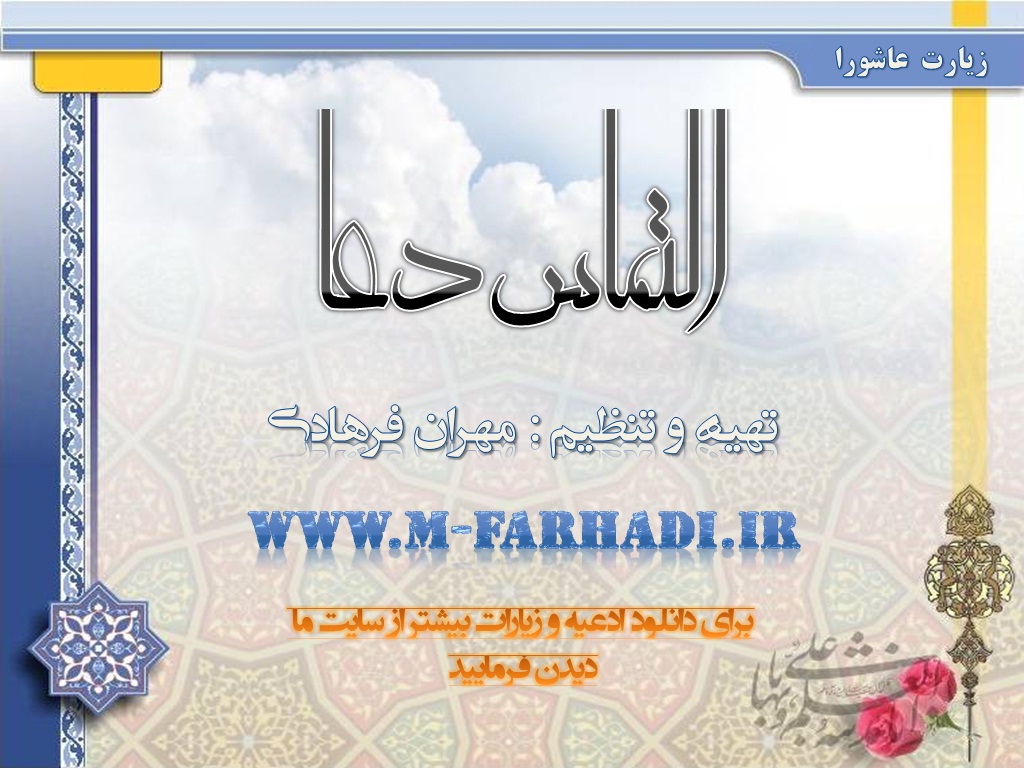 زیارت  عاشورا
M-farhadi.ir